Викторина-раскраска«В гости к осени»
Окружающий мир
1 класс
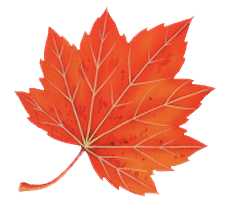 Ребята!
В лесной школе зверята получили задание:
ответить на вопросы викторины об осени 
и раскрасить картинку с белочкой.
Помогите зверятам ответить на вопросы, 
и картинка постепенно раскрасится.
Удачи!
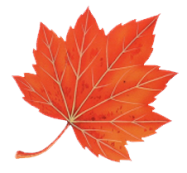 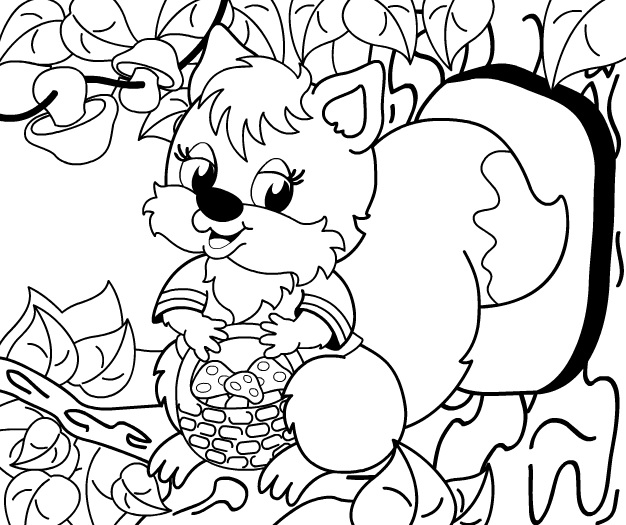 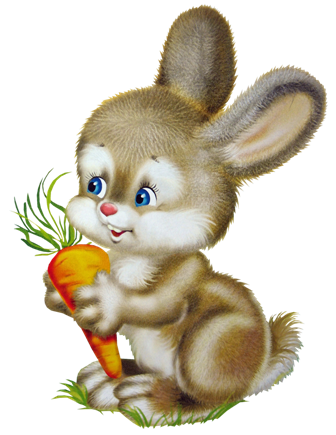 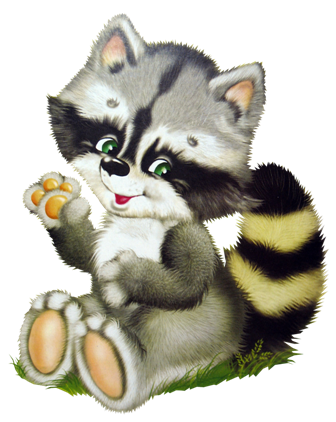 Выбери верный ответ
Основное изменение в неживой природе осенью:
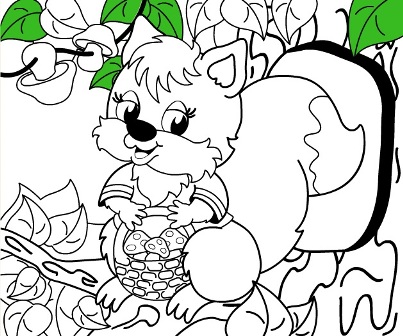 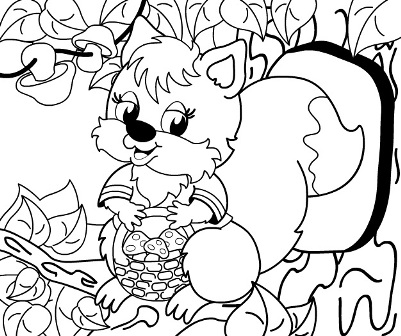 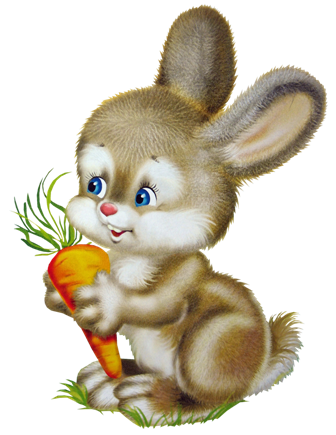 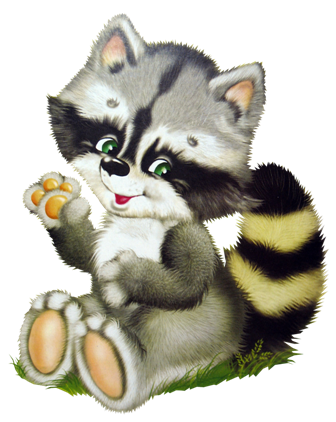 похолодание
осадки
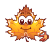 Выбери верный ответ
Осенью дни становятся
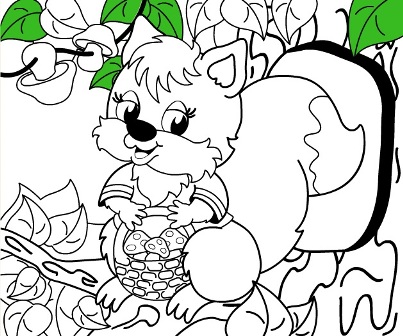 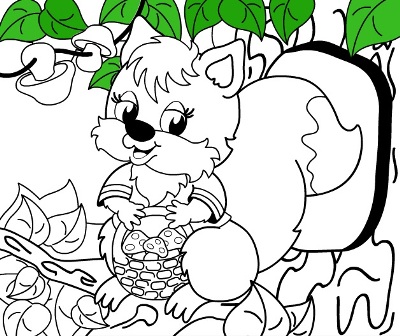 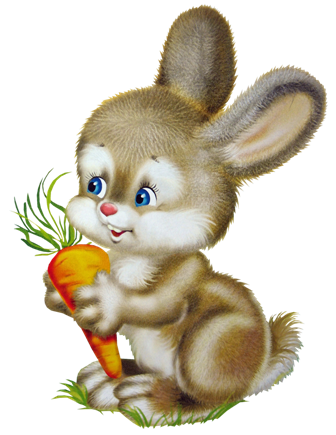 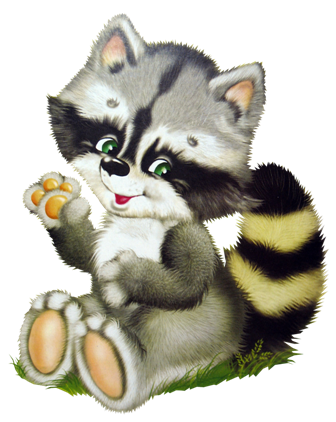 длиннее
короче
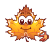 Выбери верный ответ
Листья какого дерева краснеют с приходом осени?
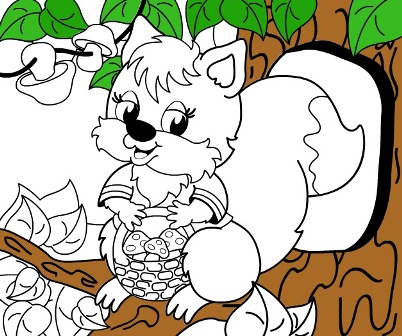 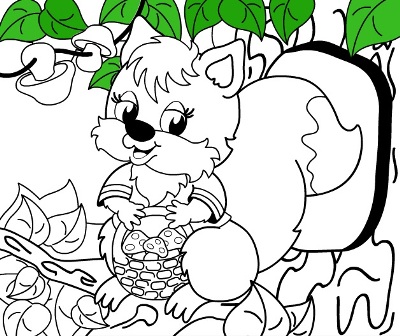 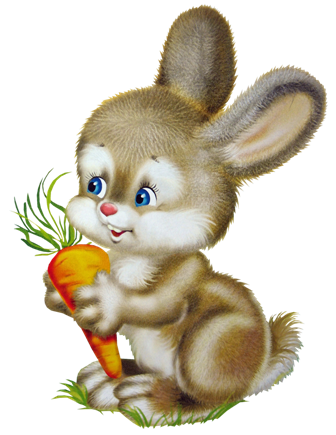 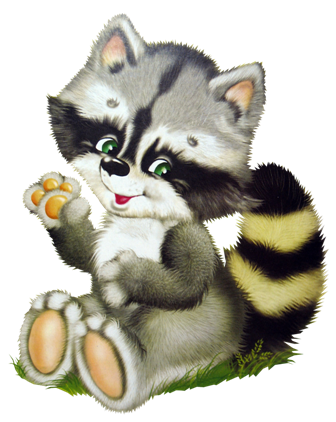 берёзы
рябины
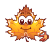 Выбери верный ответ
Какое явление природы можно наблюдать осенью?
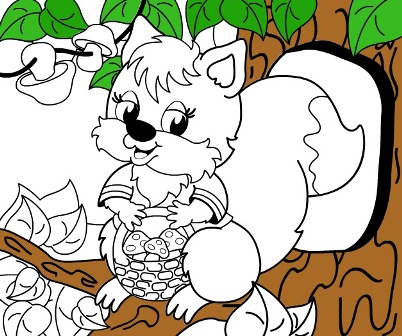 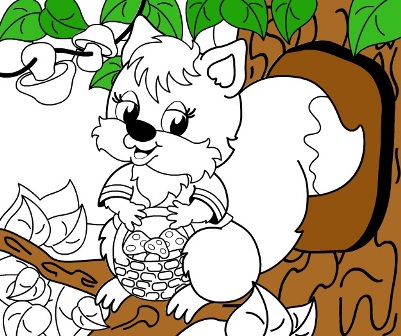 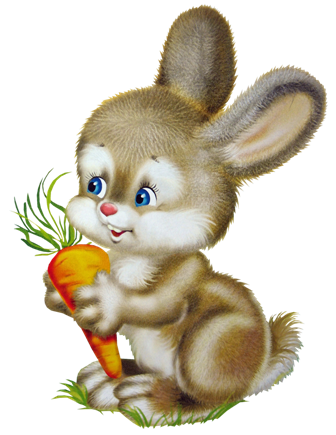 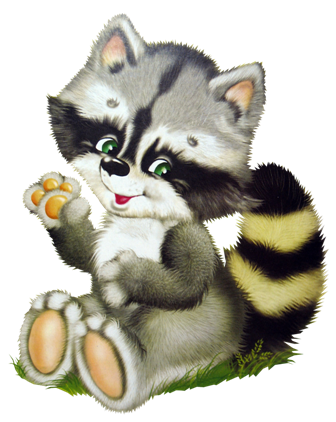 заморозки
ледоход
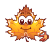 Выбери верный ответ
Почему осенью птицы улетают в тёплые края?
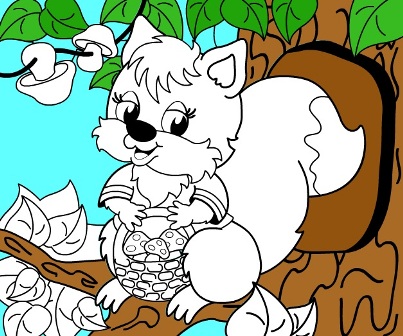 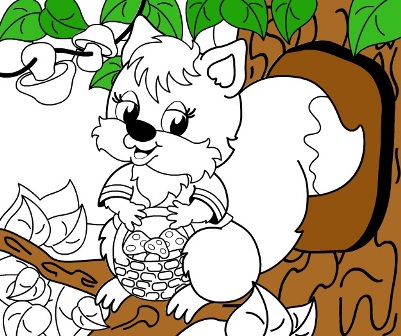 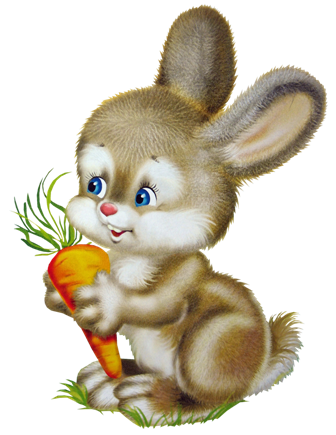 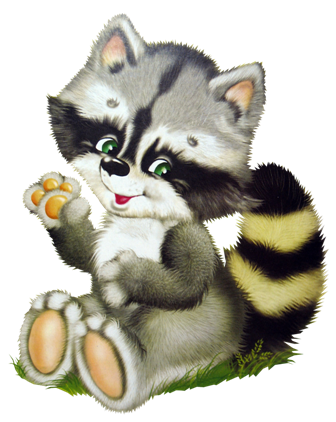 труднее найти корм
опадают листья на деревьях
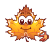 Выбери верный ответ
Какой день считается днём осеннего равноденствия?
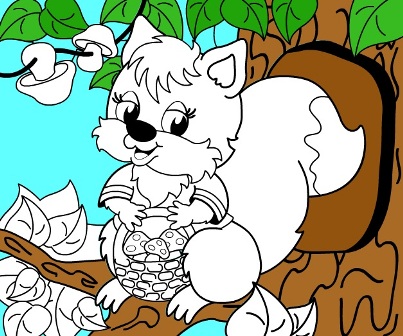 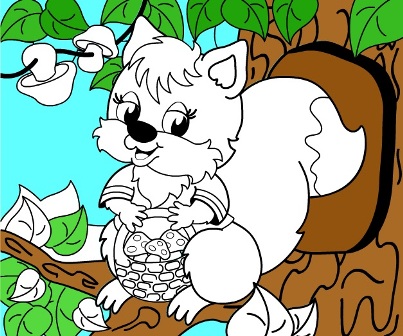 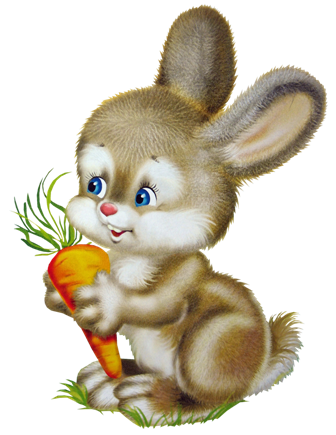 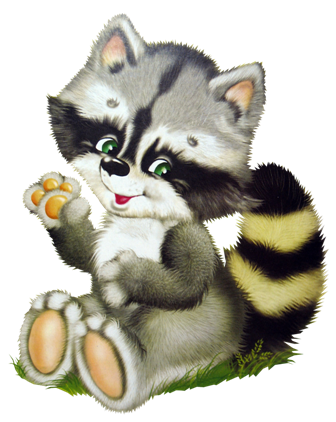 23 сентября
23 октября
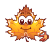 Выбери верный ответ
Куда исчезают на зиму лягушки?
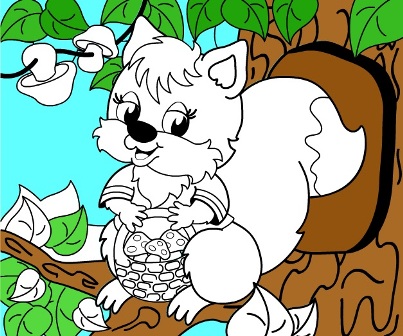 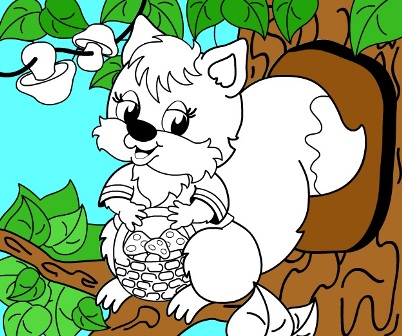 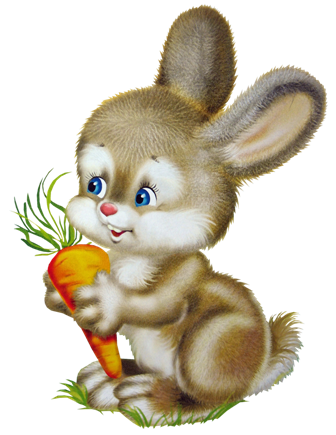 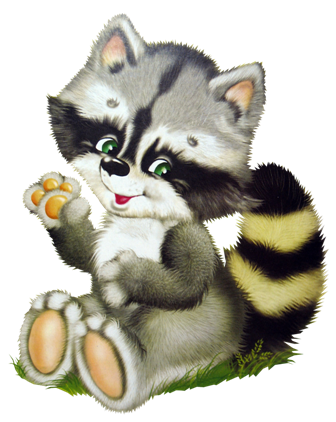 прячутся на берегу в укромных местах
прячутся на глубину под камни или в ил
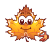 Выбери верный ответ
Какой зверь меняет на зиму цвет шубки?
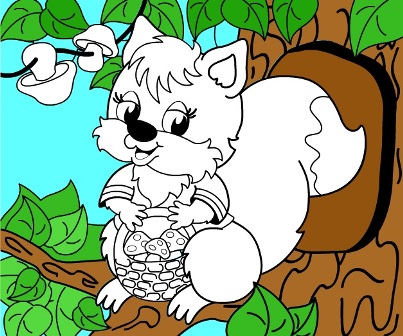 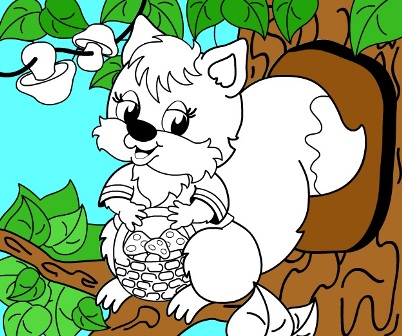 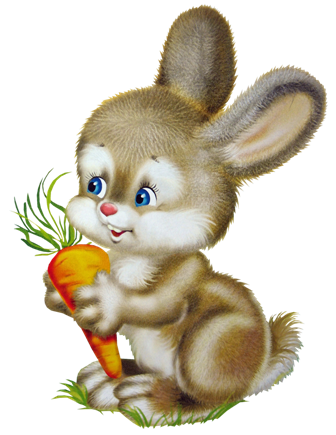 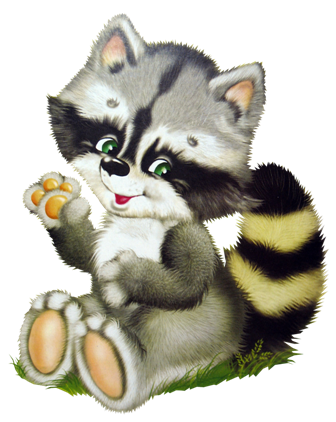 белка
барсук
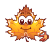 Выбери верный ответ
Что необходимо зверям впадающим в спячку?
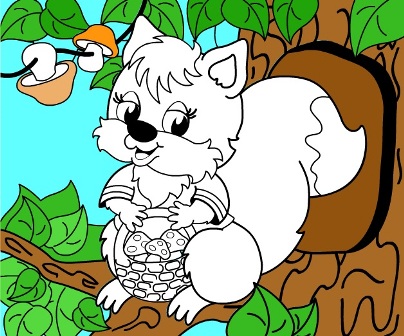 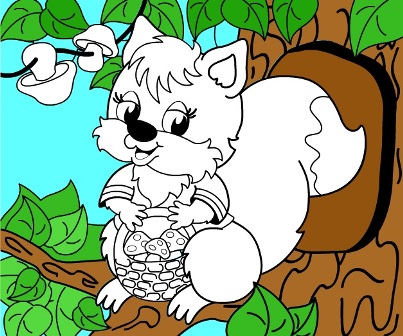 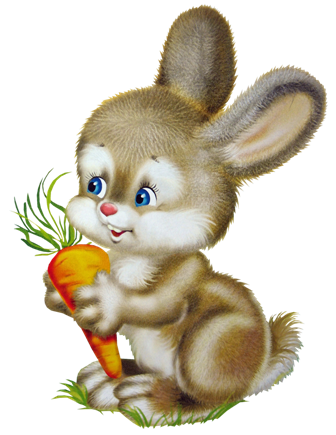 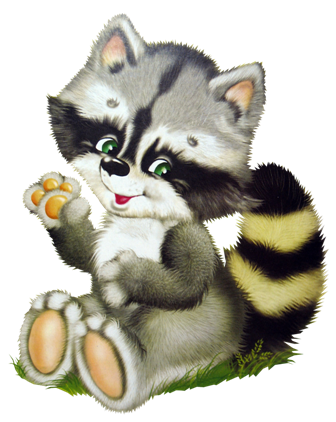 жировые запасы под шубкой
тишина и покой
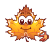 Выбери верный ответ
Кто из зверей всю зиму спит?
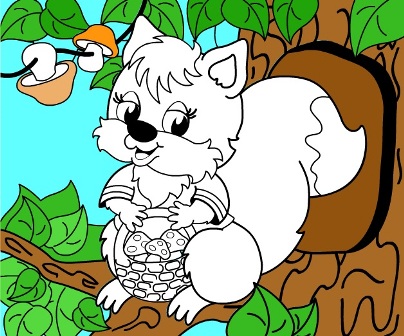 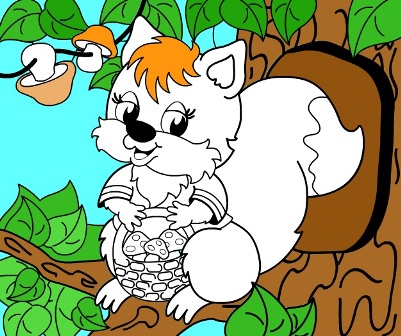 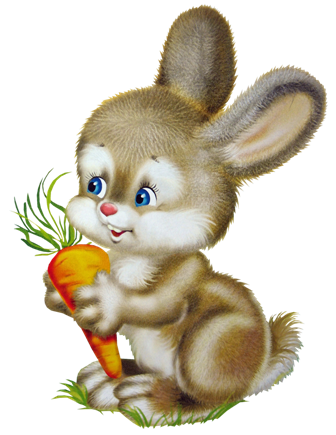 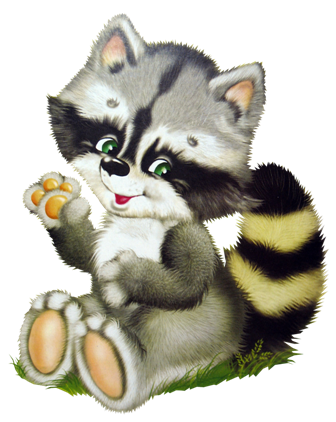 ёж
мышь
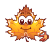 Выбери верный ответ
Чем зимой питается заяц?
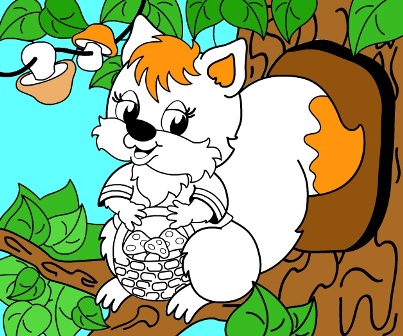 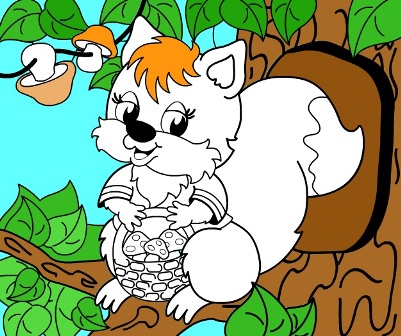 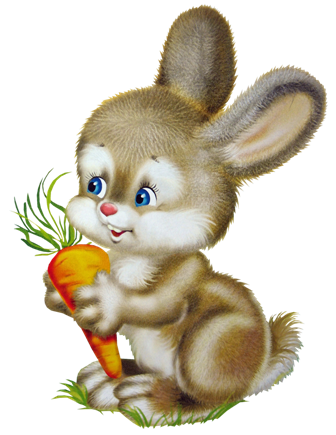 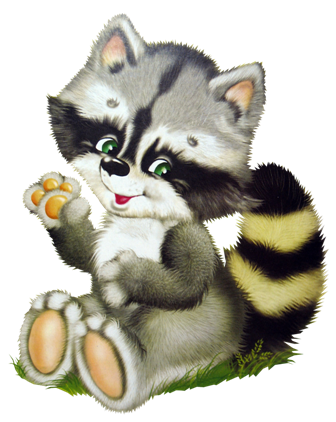 капустой и морковкой
корой деревьев, веточками
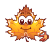 Выбери верный ответ
Что едят зимой хищники: волки и лисицы?
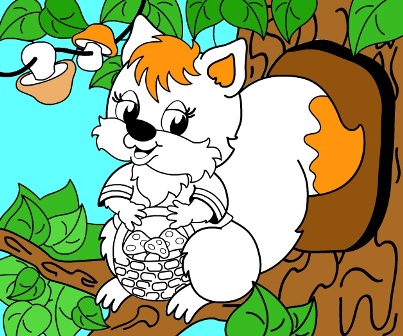 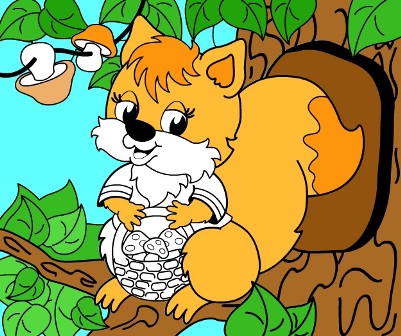 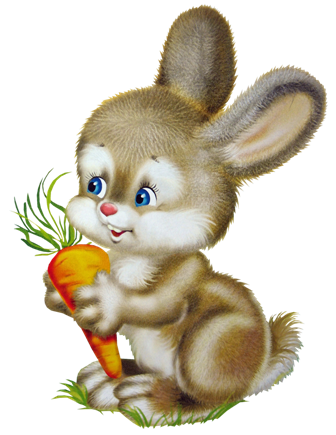 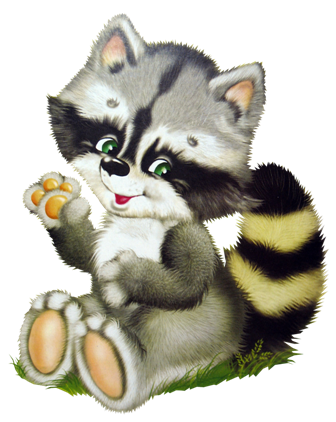 голодают
мелких зверьков
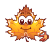 Выбери верный ответ
Кто сушит грибы на деревьях?
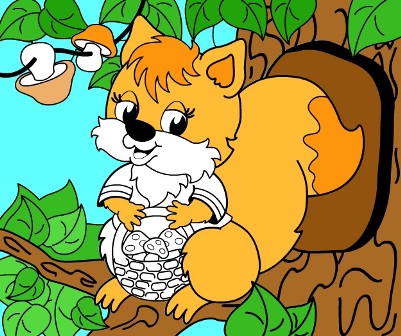 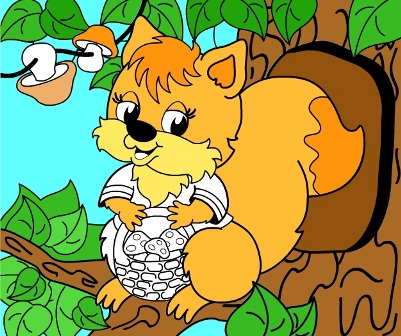 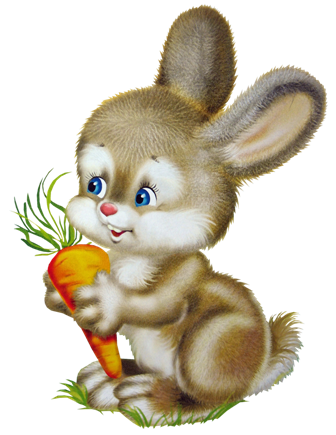 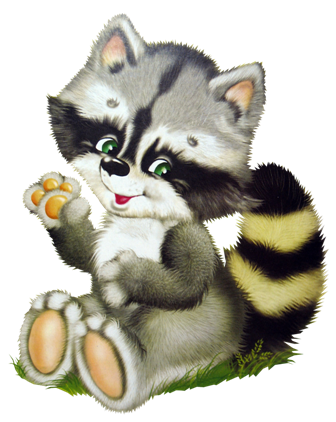 белка
сойка
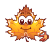 Выбери верный ответ
Где зимуют жучки, бабочки, мошки?
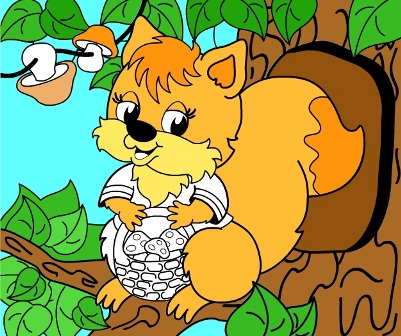 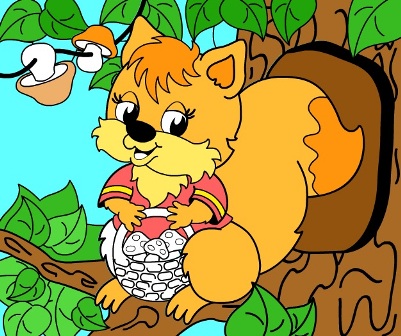 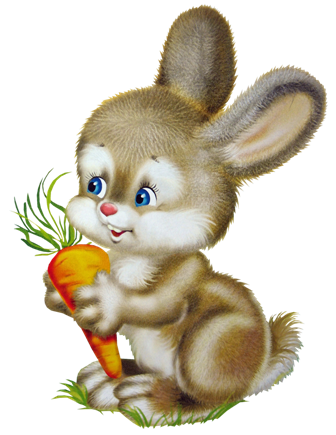 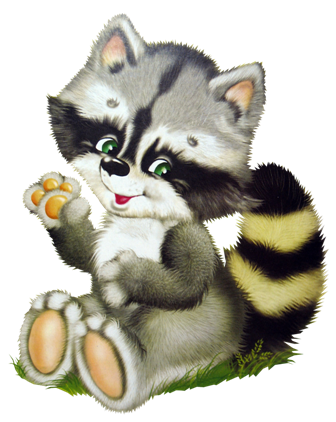 в щёлочках стен, под корой деревьев
в земле, под корнями растений
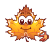 Выбери верный ответ
Как готовятся муравьи к зимнему сну?
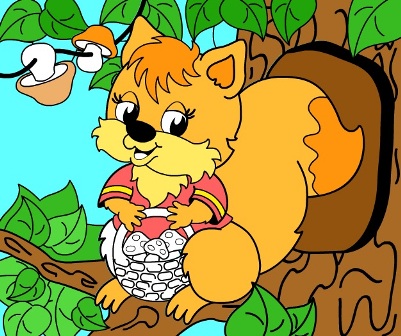 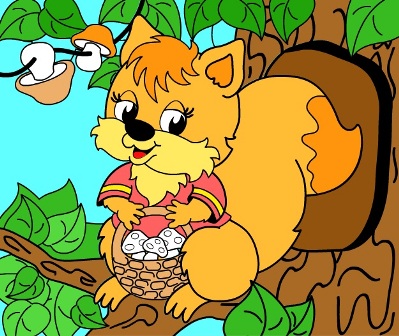 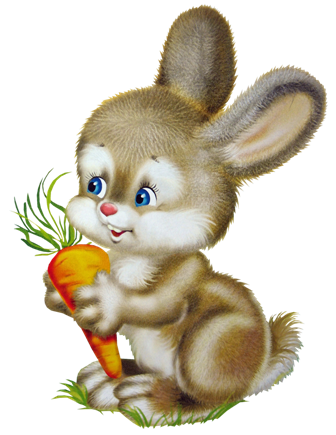 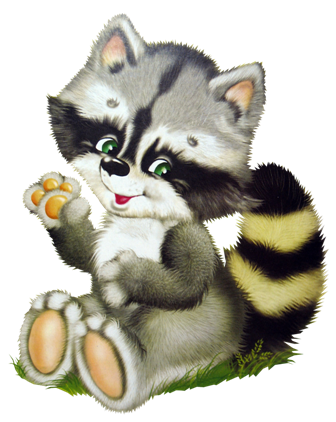 прячутся под корой деревьев
закрывают все входы в муравейник
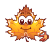 Выбери верный ответ
Как называются птицы, которые улетают от нас в тёплые края?
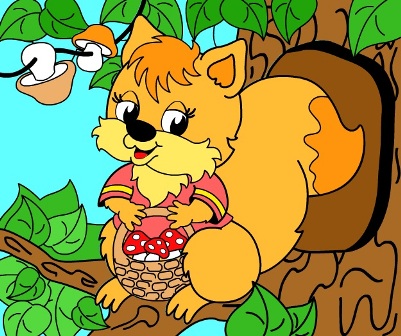 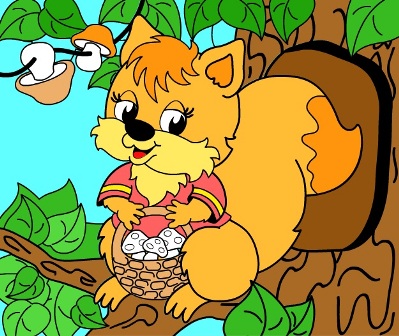 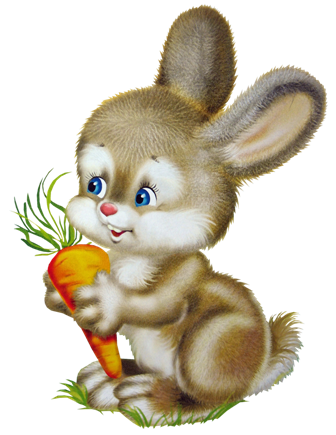 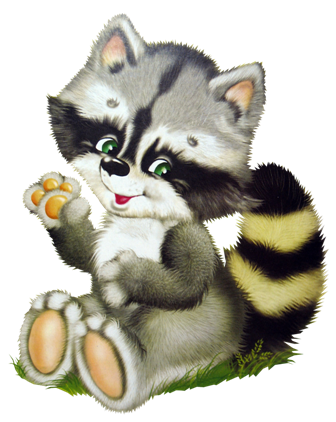 перелётные
зимующие
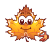 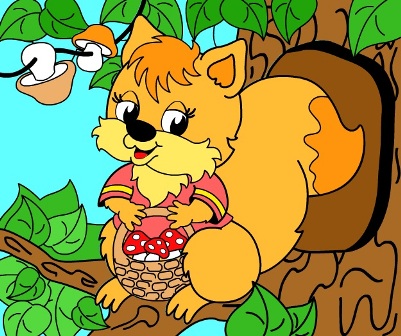 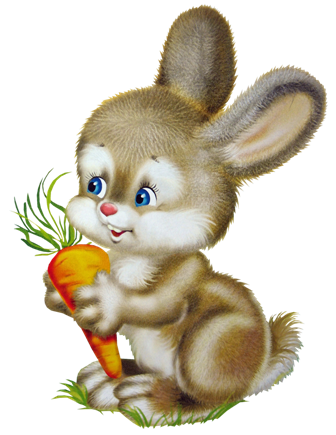 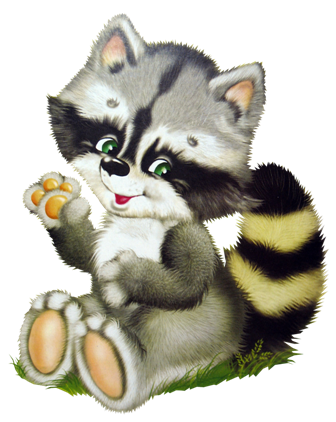 Спасибо, ребята!
Используемые источники
виньетка http://www.picshare.ru/uploads/140723/8pNhycB6bd.png
заяц http://f-picture.net/lfp/k.foto.radikal.ru/0702/4c06c5bf7d9c.png/htm
енот http://papus666.narod.ru/clipart/e/enot/enot11.png
раскраска http://igraem.pro/raskraski/raskraska-belochka/
листок http://liubavyshka.ru/_ph/55/1/519360784.jpg
листок http://img1.liveinternet.ru/images/attach/c/2//64/161/64161975_023212797.png
звук http://muzofon.com/search/%D0%B2%D0%BE%D0%BB%D1%88%D0%B5%D0%B1%D0%BD%D1%8B%D0%B9%20%D0%B7%D0%B2%D1%83%D0%BA